10 ar 10 ar SAYMA
www.hangisoru.com
30
40
10
20
50
60
70
80
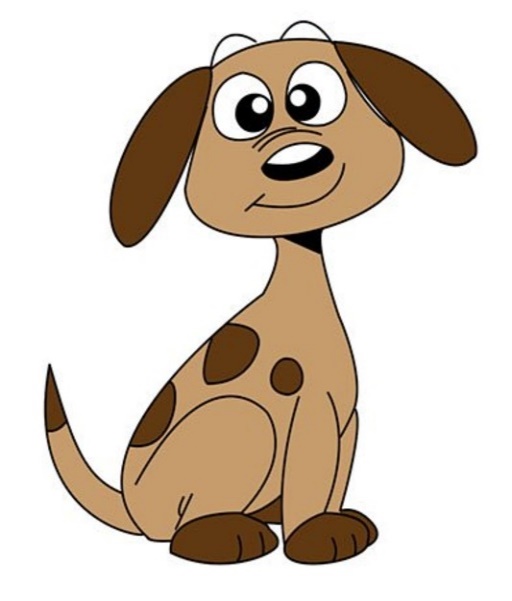 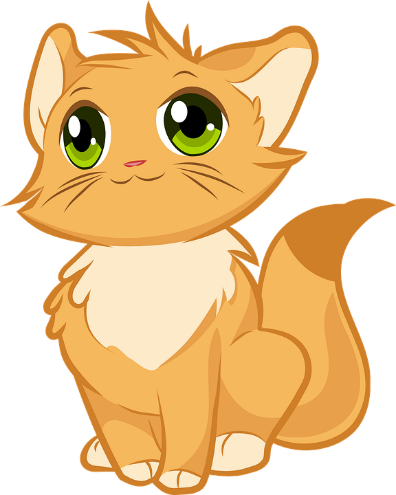 90
100
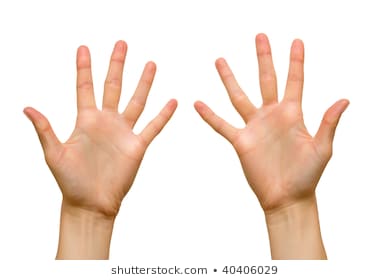 10
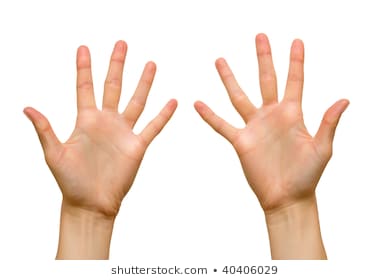 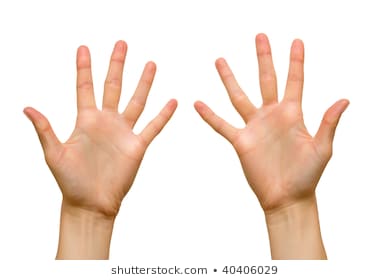 20
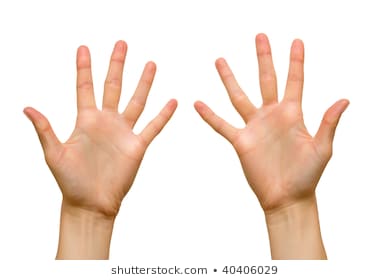 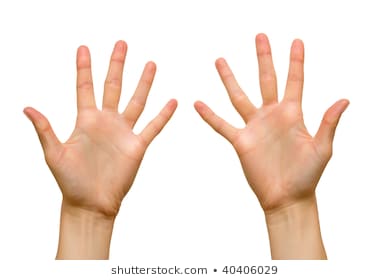 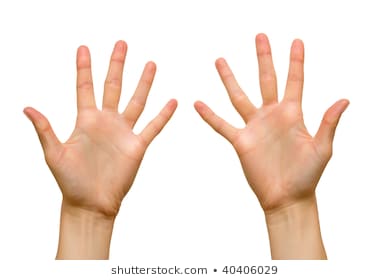 30
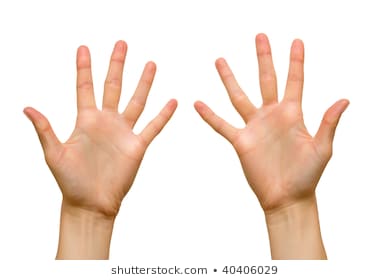 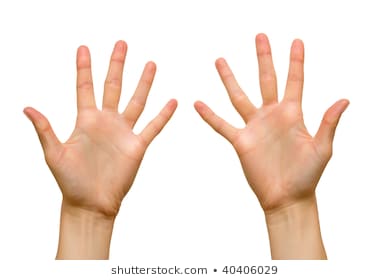 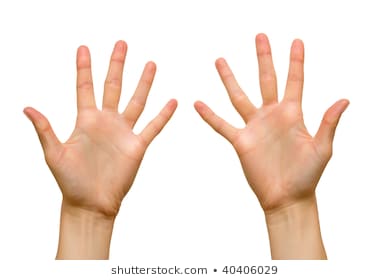 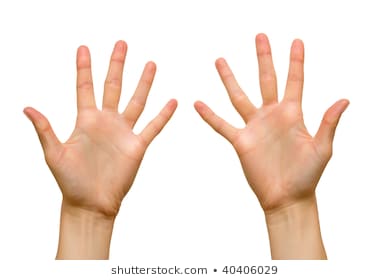 40
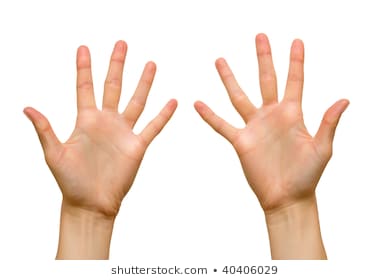 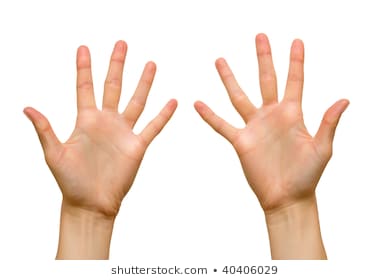 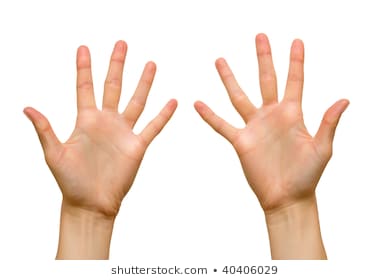 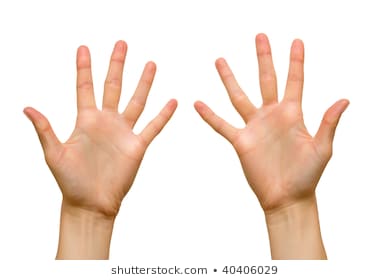 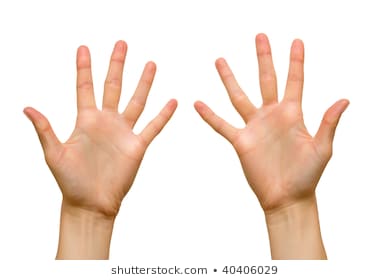 50
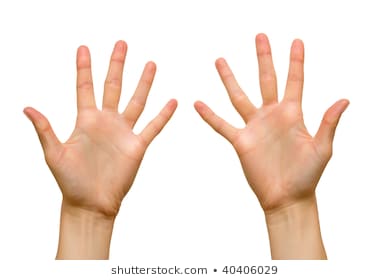 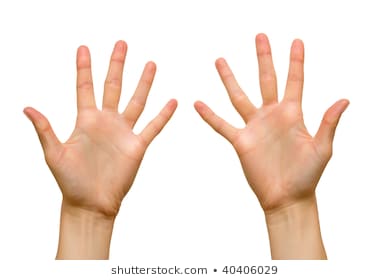 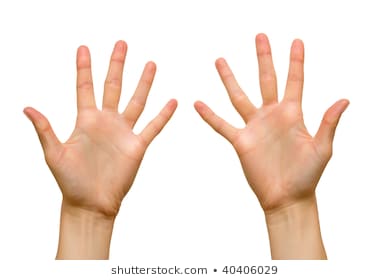 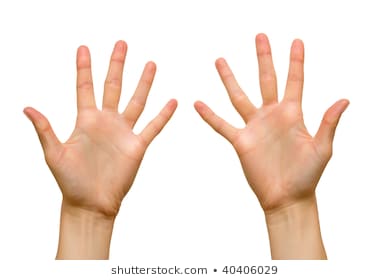 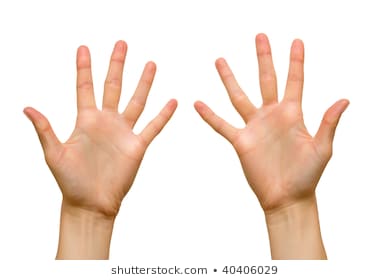 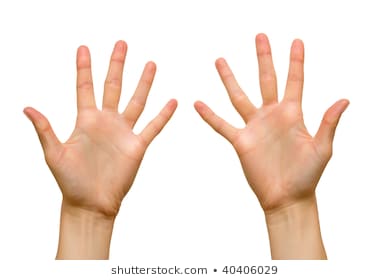 60
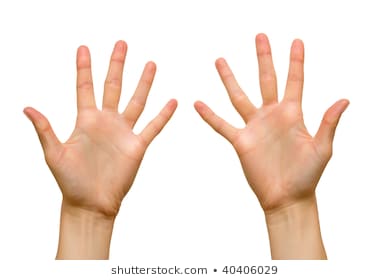 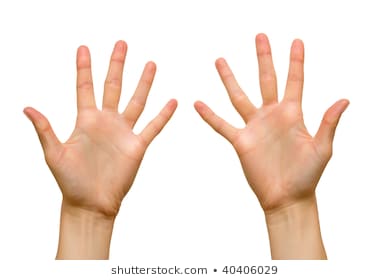 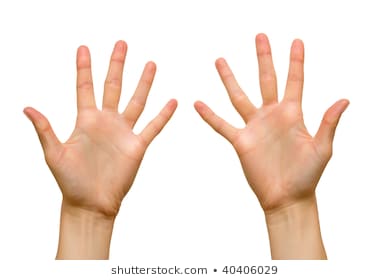 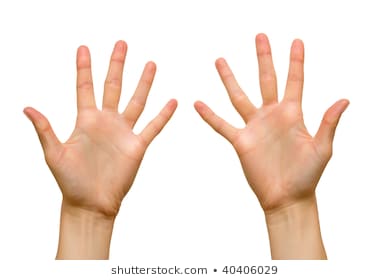 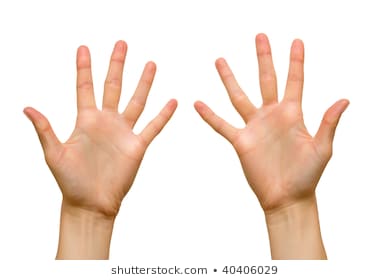 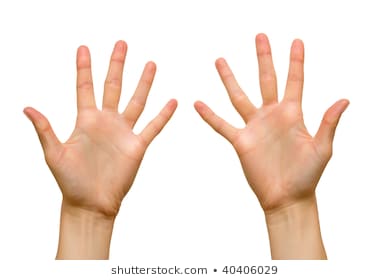 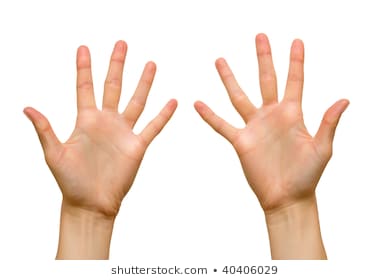 70
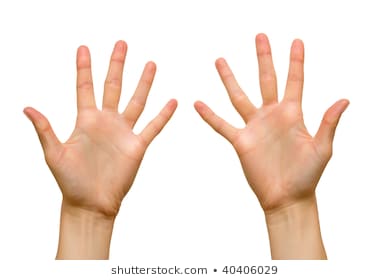 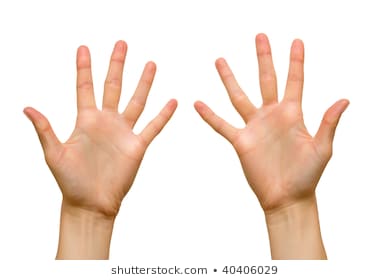 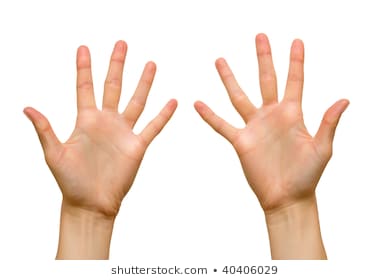 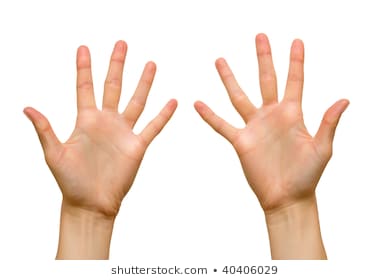 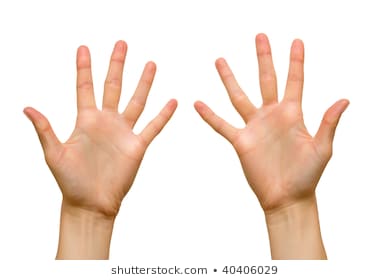 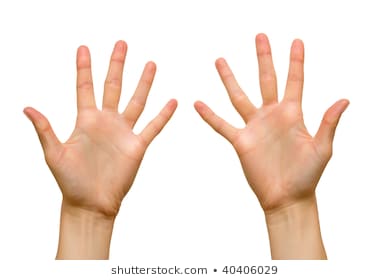 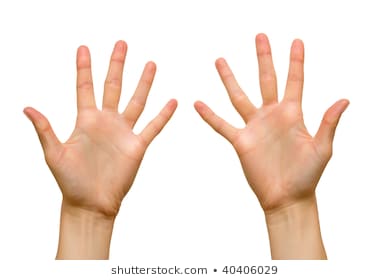 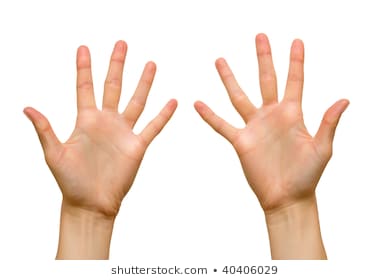 80
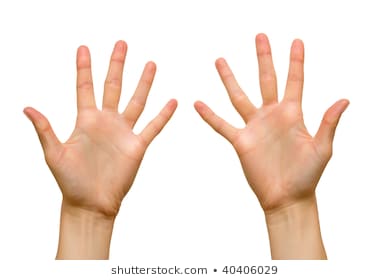 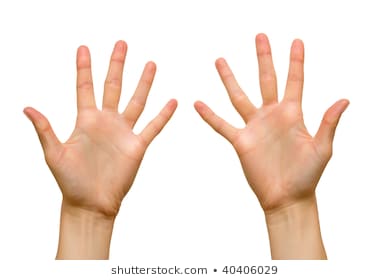 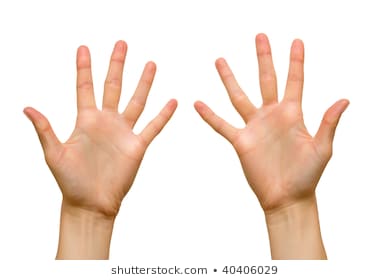 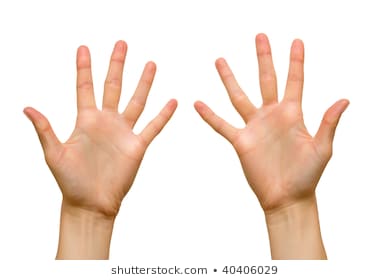 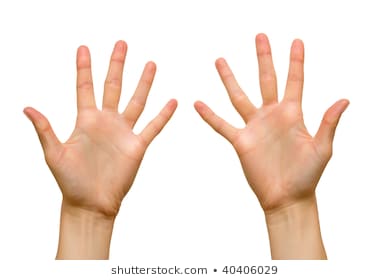 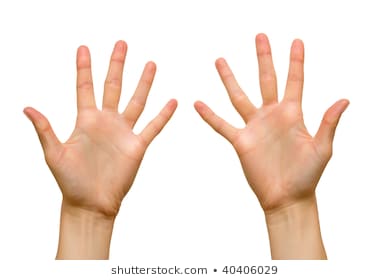 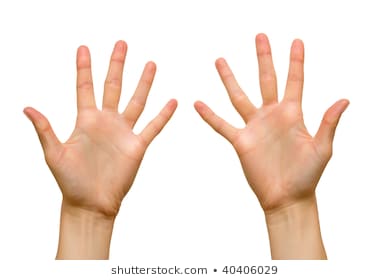 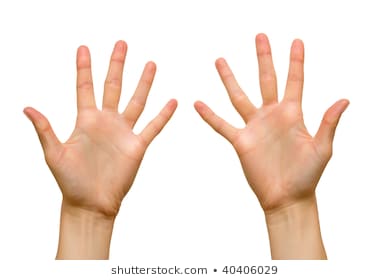 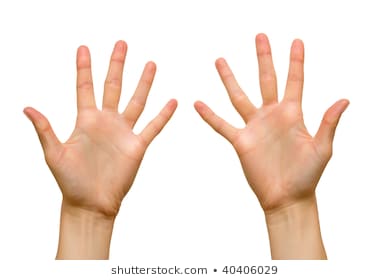 90
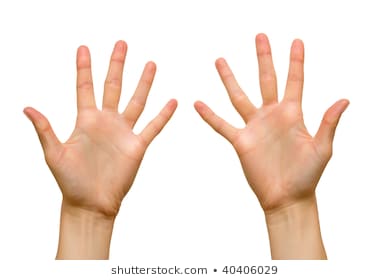 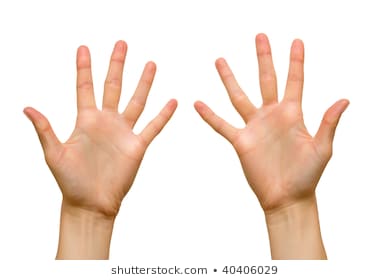 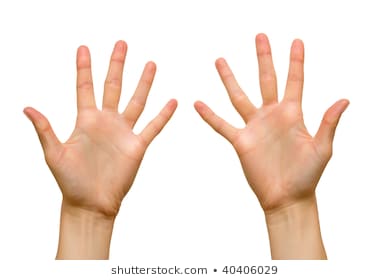 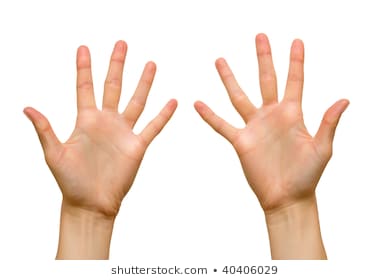 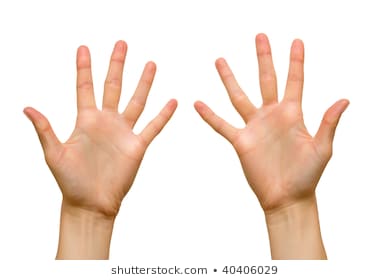 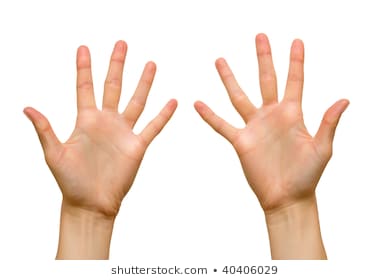 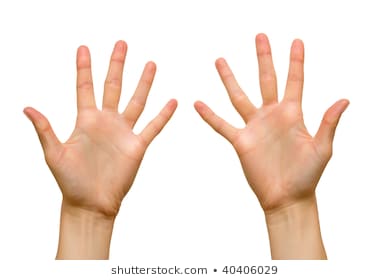 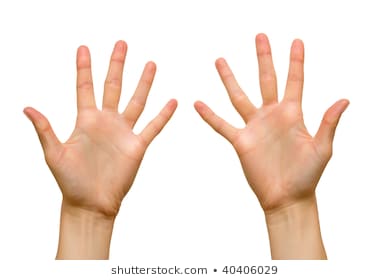 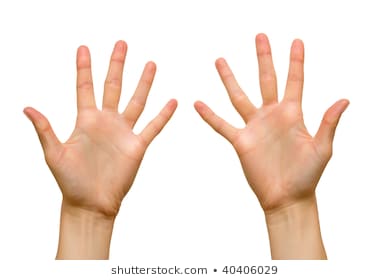 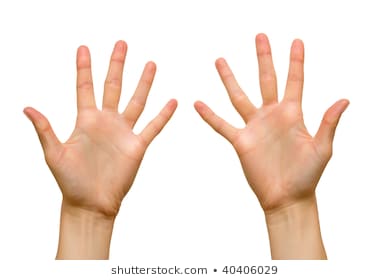 100
30
40
10
20
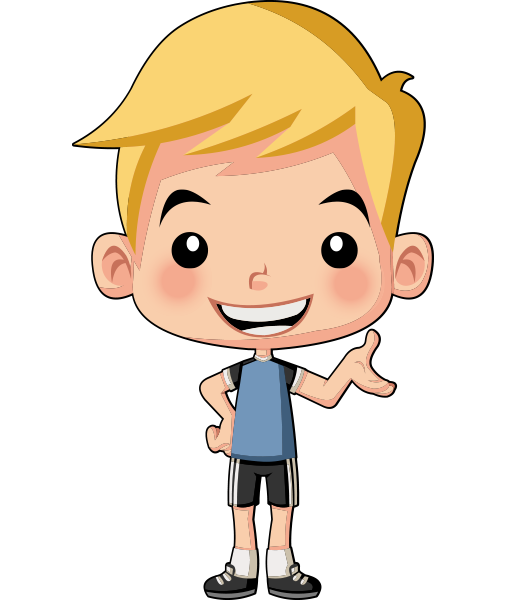 50
60
70
80
90
100
30
40
10
20
50
60
70
80
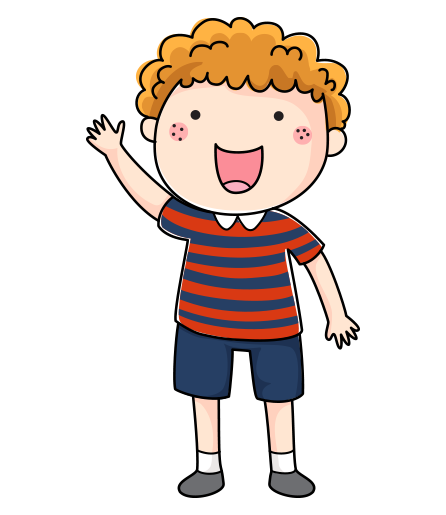 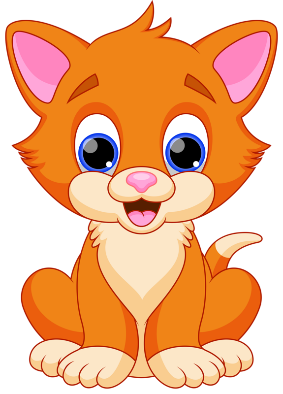 90
100
30
40
10
20
50
60
70
80
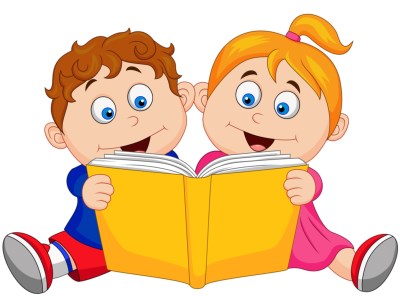 90
100
30
40
10
20
80
50
60
70
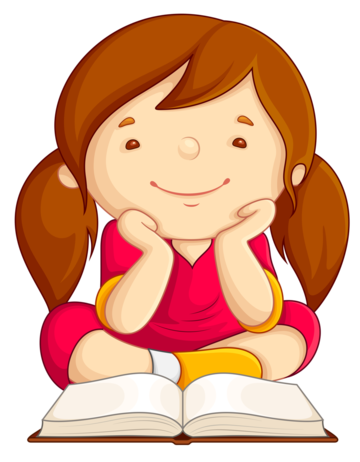 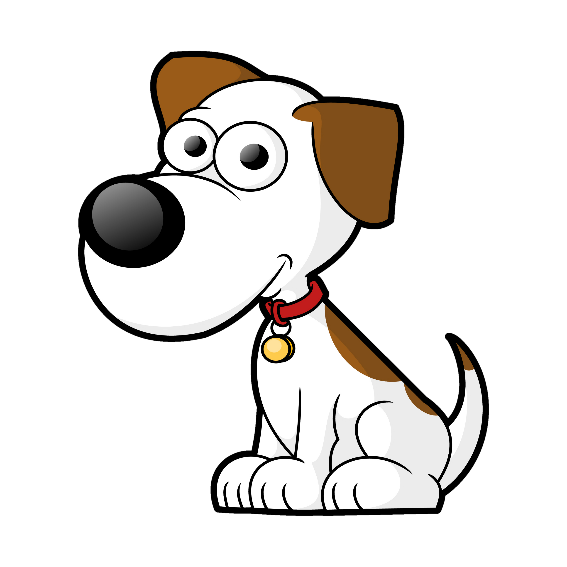 90
100
30
40
10
20
50
60
70
80
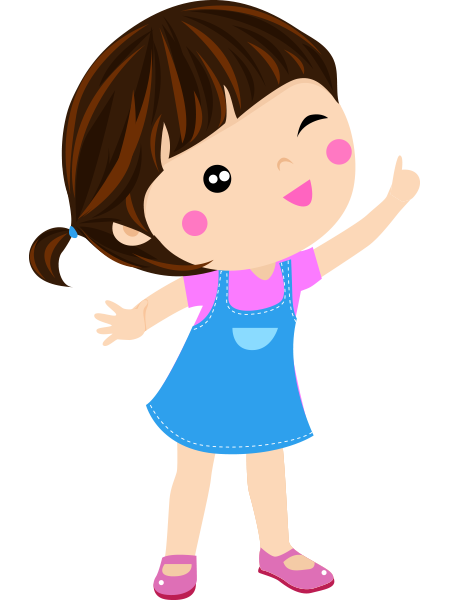 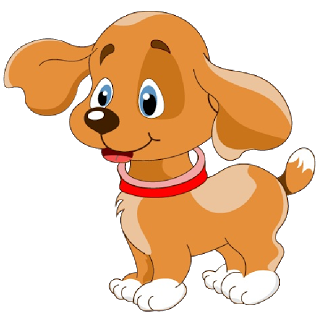 90
100